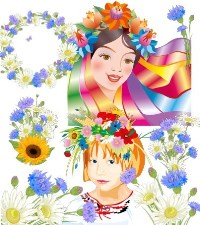 Розшифруй синквейн
Перлинний, барвінковий
Красується, світиться, горить
Він прикрасить голівку вмить.
Віночок.
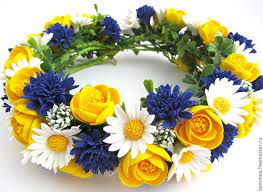 ГОДИНА СПІЛКУВАННЯ
Тема: «Заплети віночок»
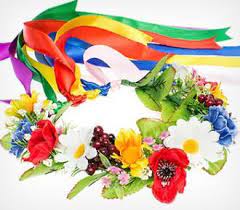 Дерево очікувань
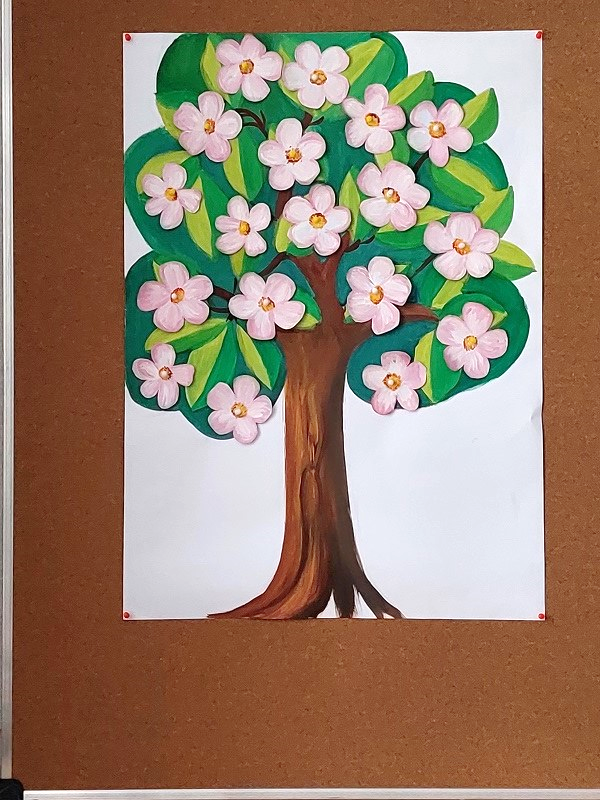 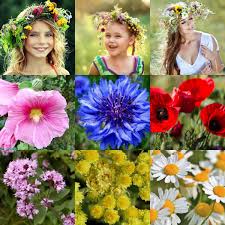 Асоціативний кущ
чудовий
оберіг
яскравий
барвистий
магічний
запашний
Український віночок
Доповни речення
Віночок — невід’ємна складова українського національного …
Віночок — це квіти, листя, гілочки, сплетені в коло, які дівчата носять на …
Їх плели тільки…
Віночок сплітали тільки із …
Маленькі дівчатка починали носити віночок у віці …
Дорослі дівчата вплітали у свій віночок …
Кількість квіточок і листочків у віночку шести – семирічної дитини було …
костюма.


голові.
дівчата.
живих квітів.

трьох років

дванадцять квітів.


вісім
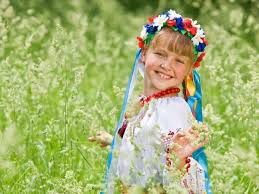 Кошик ідей
Збираємо у кошик квіти, які вам потрібно вплести у вінок.
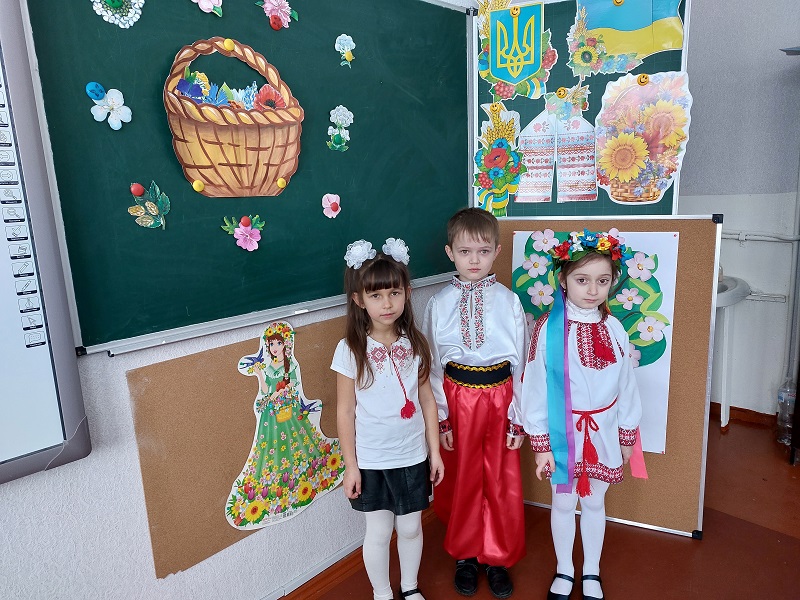 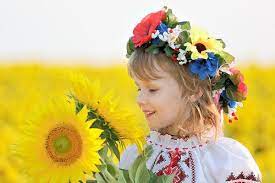 руханка
Танцюємо гопак
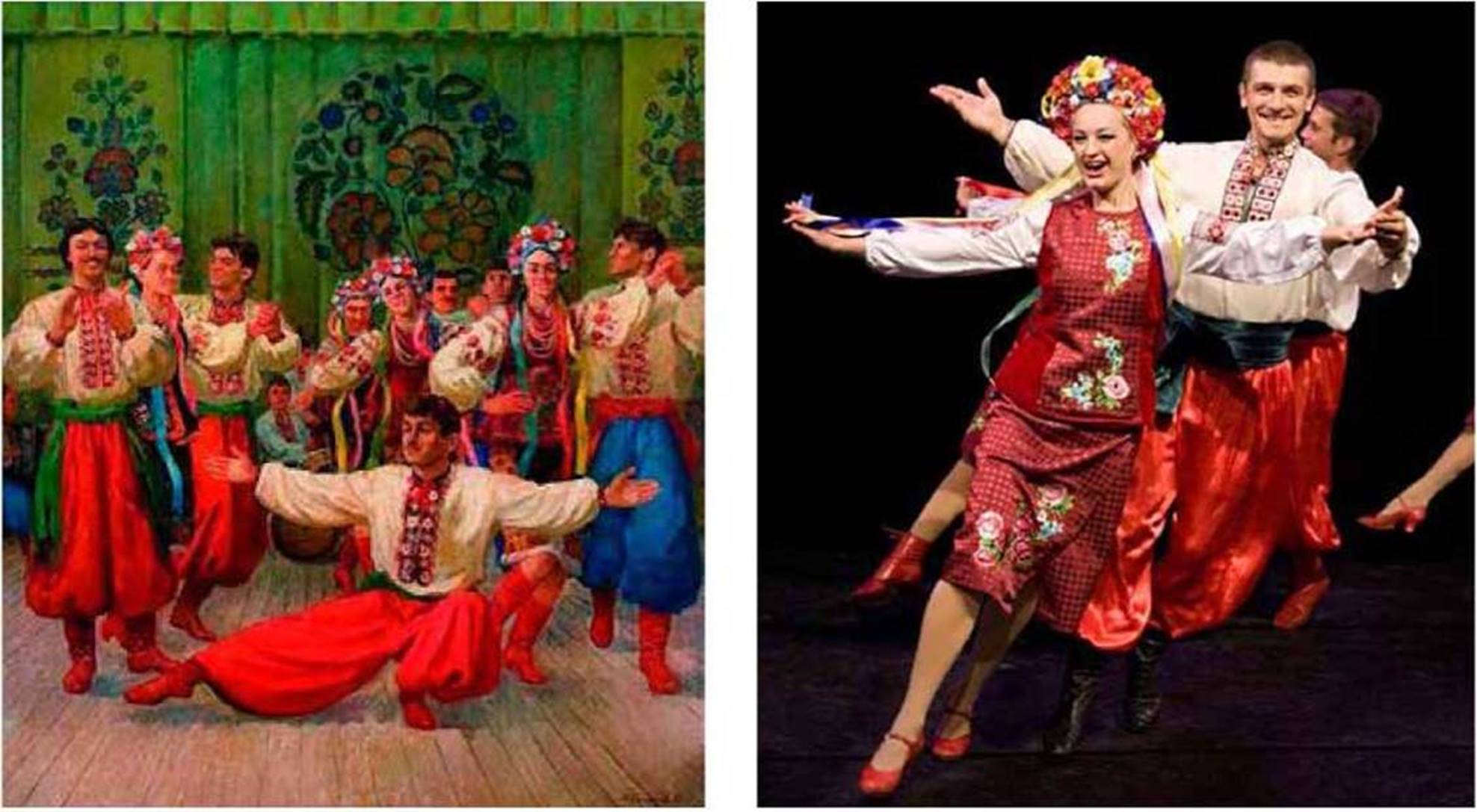 Коло ідей
Чому національний вінок мав таку магічну силу?
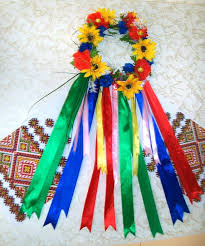 Легенда про український віночок
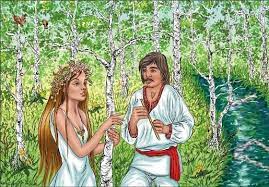 Спитай у автора
Подивившись легенду, складіть 5 запитань до неї.
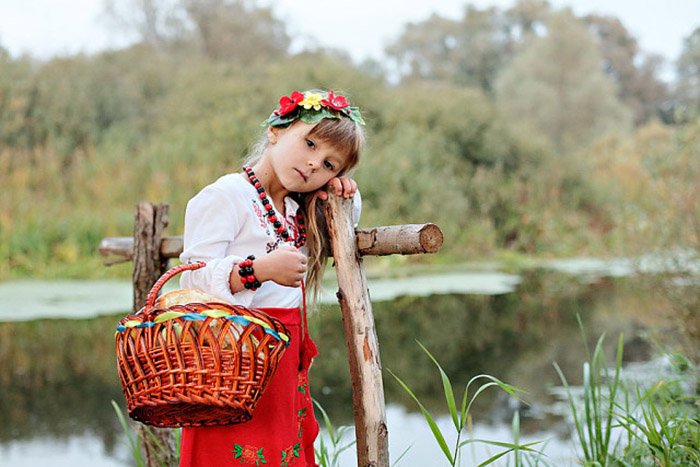 Т - таблиця
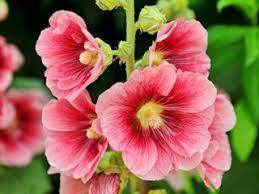 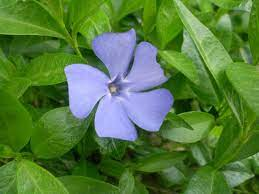 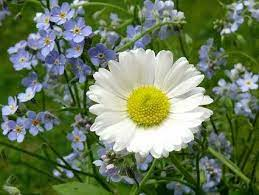 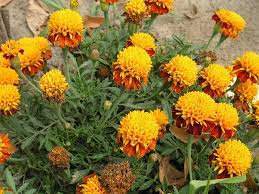 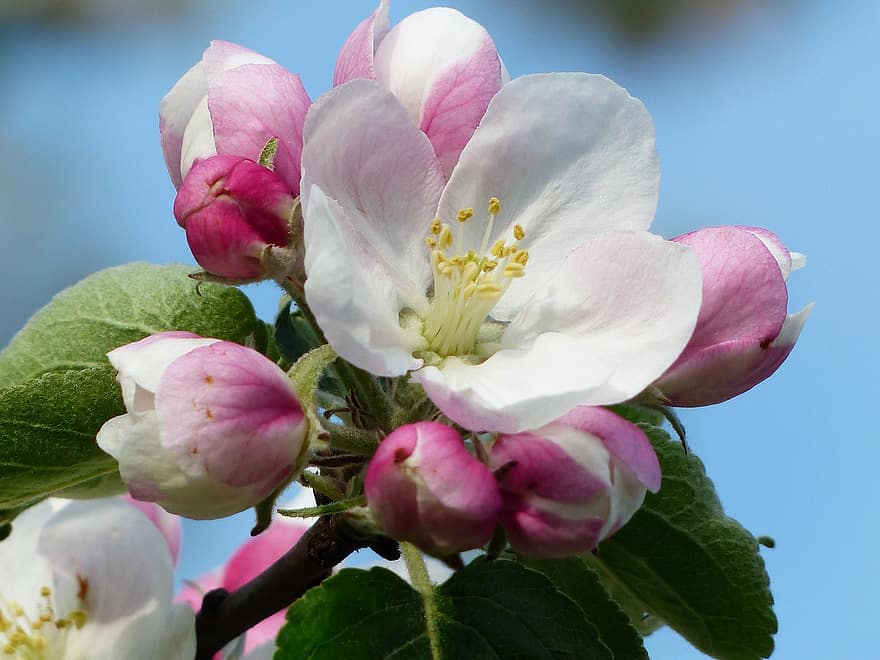 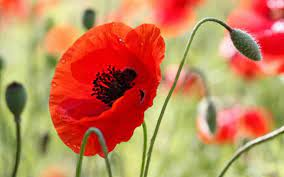 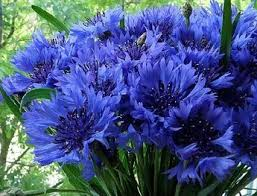 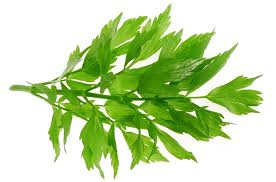 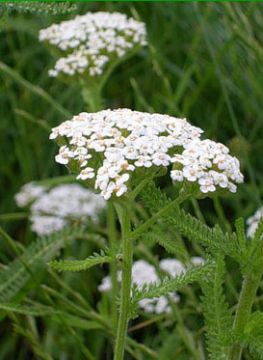 Поетична хвилинка
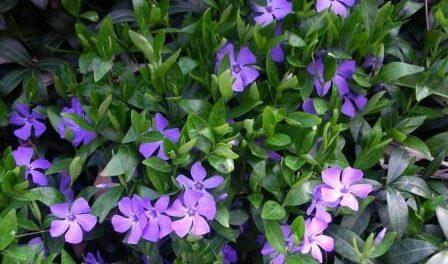 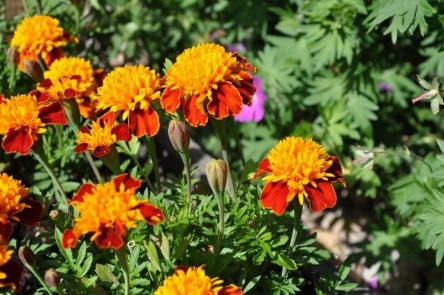 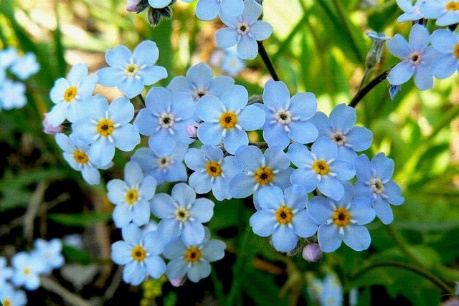 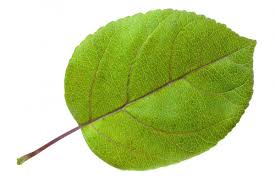 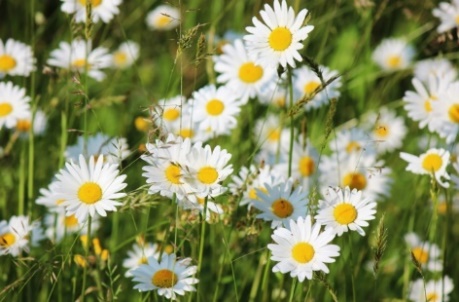 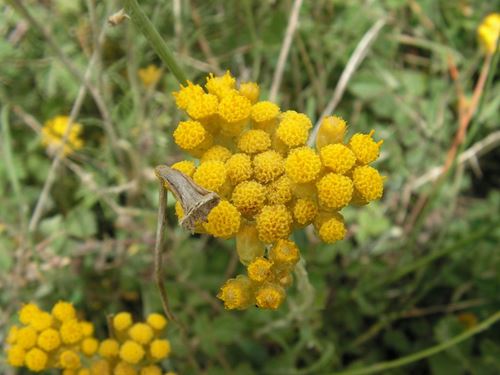 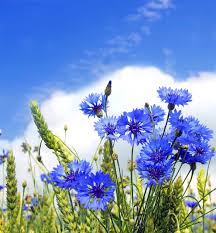 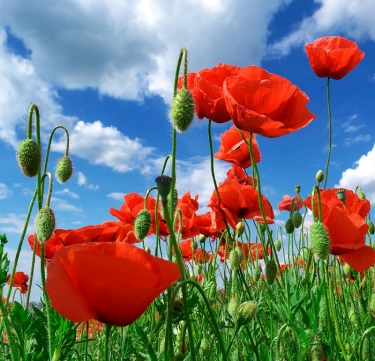 Картографування тексту
Коричнева стрічка — символ землі – годувальниці 
Жовті — символ сонечка 
Зелені — символ краси, молодості, спокою у природі
Сині — символ неба і води
Жовтогарячі —символ святого хліба
Фіолетові — символ мудрості 
Малинові — символ щирості 
Рожеві — символ  благополуччя і достатку  
Білі — впліталася тоді, коли вони були вишиті: на одній – сонце, на другій – місяць.
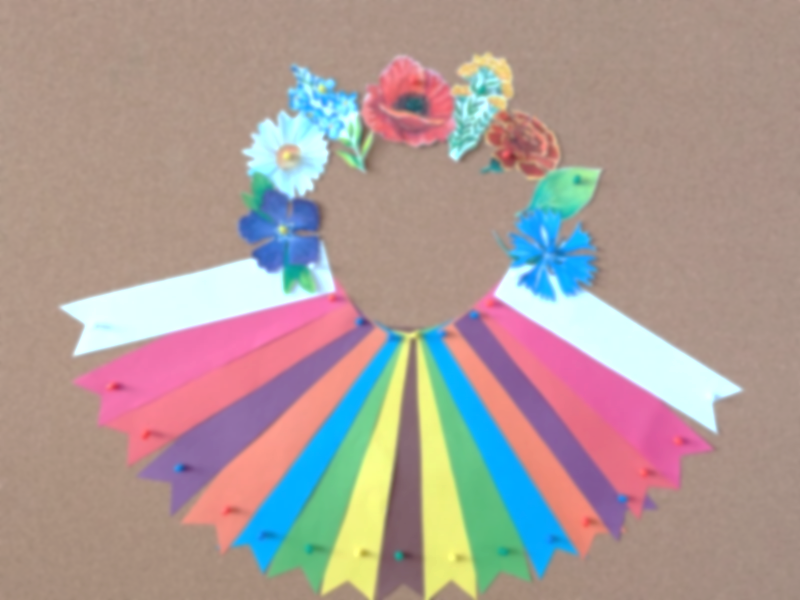 Займи позицію
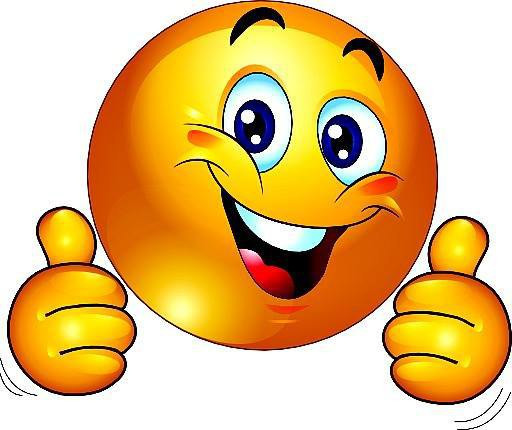 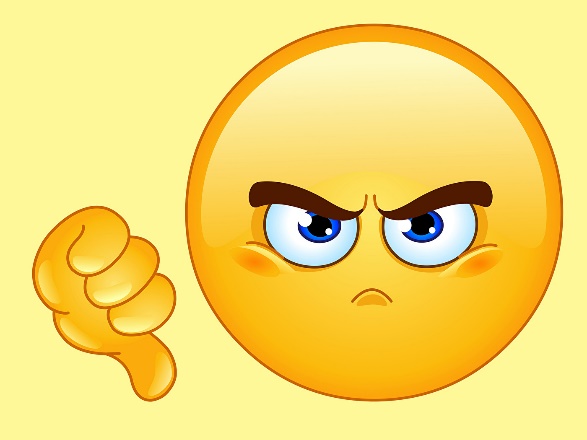 ТАК
НІ
Дякую за співпрацю
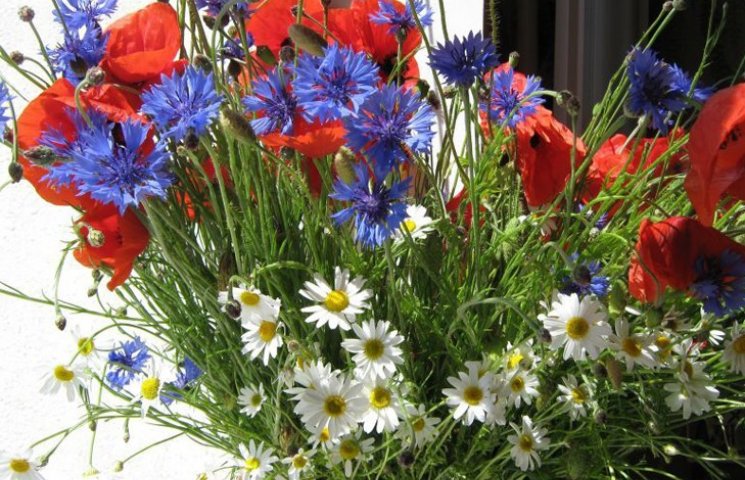